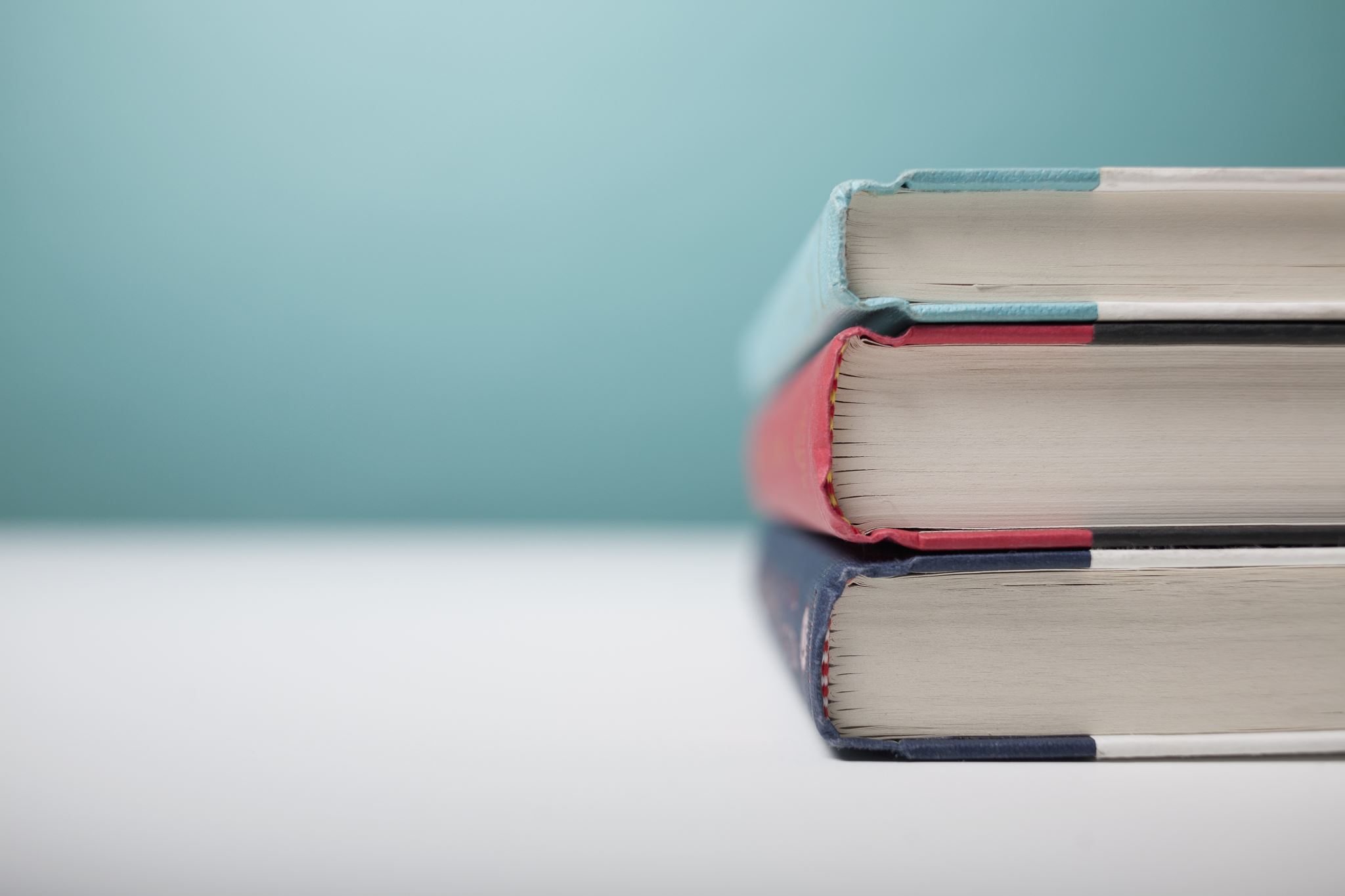 2022-2023 PUBLIC HEARING &FINAL BUDGET PRESENTATION
Presented to the
Ridgefield Park Community
May 4, 2022
Important Dates
3/23/2022: BOE Approval of the Preliminary Budget 

3/28/2022: Preliminary Budget Due to the County Office 

5/4/2022: Public Hearing &Board of Education Approval 		of 2022-2023 Budget
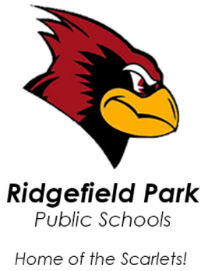 TAX LEVY ADJUSTMENT
*Tax levy increased by $834,840 as a result of the revised health benefits savings adjustment
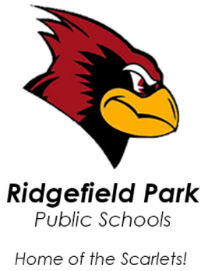 CURRICULUM, PROFESSIONAL DEVELOPMENT, 
AND PURCHASED SERVICES
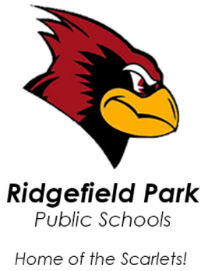 TECHNOLOGY BUDGET INITIATIVES
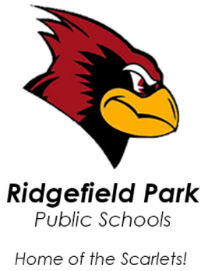 FACILITY BUDGET INITIATIVES
EQUIPMENT AND FURNITURE REQUESTS
BREAKOUT OF INCREASED STATE AID
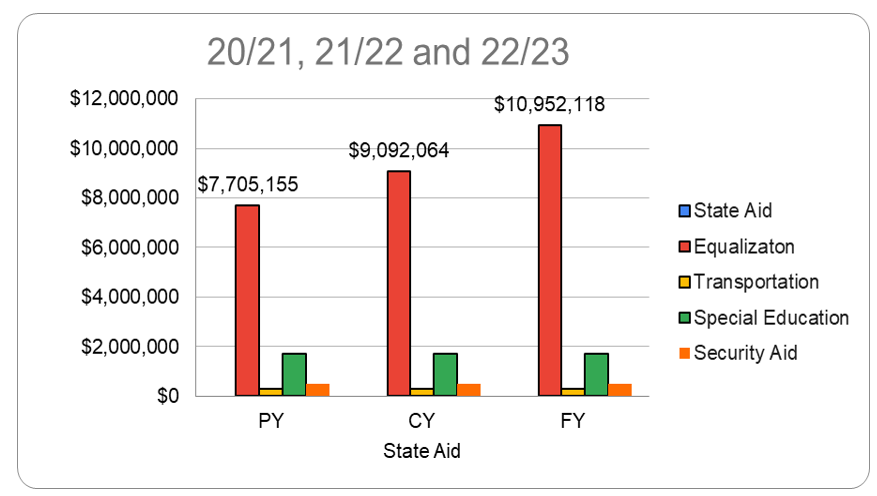 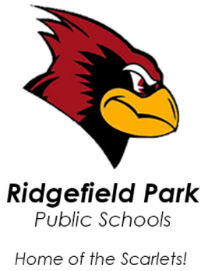 [Speaker Notes: Tax Levy Cut - Approximately $300,000]
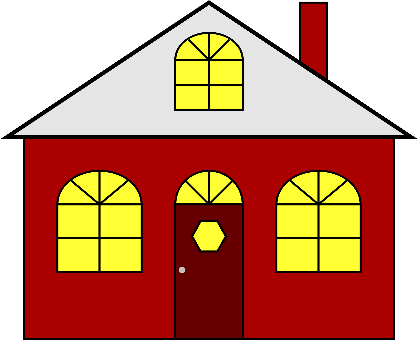 TAX IMPACT
How Does The Proposed School Budget Impact Your Current Expense Tax Rate?
Tax Rate for the General Fund is 1.745% 
The Average Home Assessment Value: $366,365
Total General Fund Taxes – Average Assessed Home: $6,393.07
Increase Over Prior Year: $178.14 ($14.85/month)
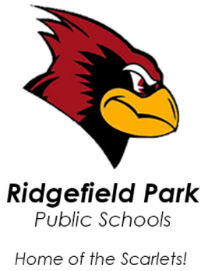 REVENUE
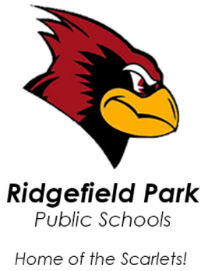 SPECIAL REVENUE FUND - BUDGETED AT 85%
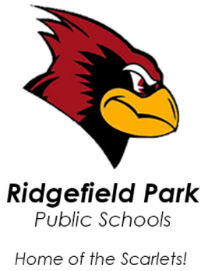 EXPENDITURES
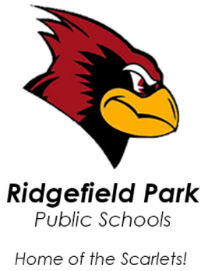 HIGHLIGHTS
State Aid increased by $1,860,054 over State Aid awarded in 2021-2022

Tax levy increased by $834,840 as a result of the revised health benefits savings adjustment

Increase in Tax Levy resulted in the following changes to the final proposed budget
Construction: 
$459,360 allocated to a commercial kitchen at the Jr./Sr. High School
$270,103 allocated to new science labs at the Jr./Sr. High School
Increase in Home Economics for Groceries due to inflation: $5,377
Increase in state loan payment by $100,000*
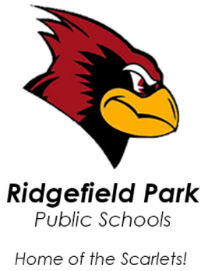 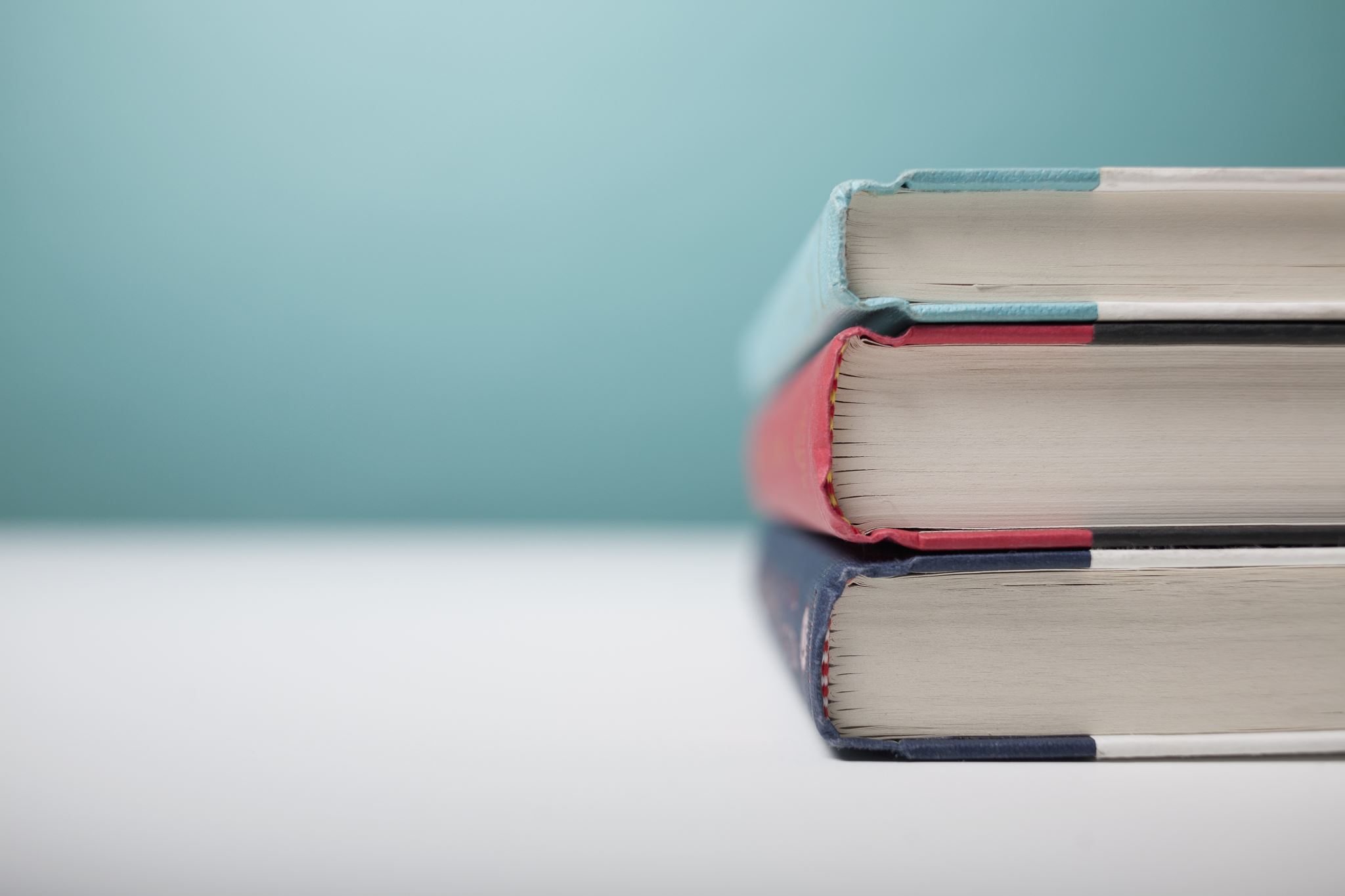 2022-2023 PUBLIC HEARING &FINAL BUDGET PRESENTATION
Questions?